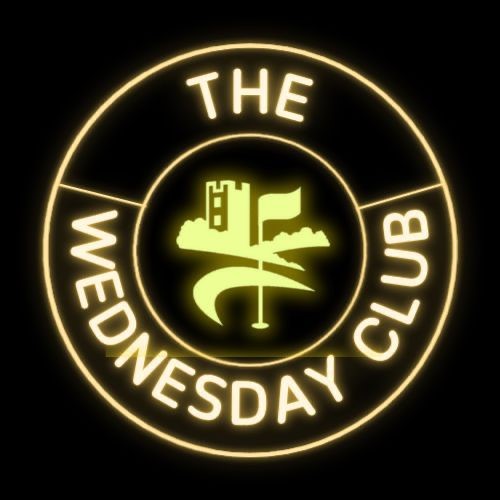 Competition Bible
Fixture List
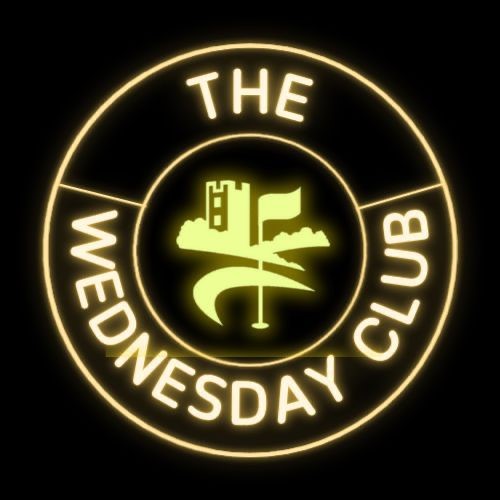 Order of Merit
Each event, whether it’s a team or individual competition, will have points awarded to the top 5 places.
These scores will be tallied over the season and an overall individual winner will be announced at the end of the summer.
The top 5 places will be scored in the following way:
	1st – 10 points
	2nd – 8 points
	3rd – 6 points
	4th – 4 points
	5th – 2 points  
For example, Alex and Harry play together in a team of 4 and they place first in the competition, Alex, Harry and their team mates will be awarded 10 points each. The following weekend Alex and Harry play in an individual match. Alex places 2nd, and Harry places 5th. Alex is awarded 8 points, giving him a running total of 18 and Harry is awarded 2 points, giving him a running total of 12.
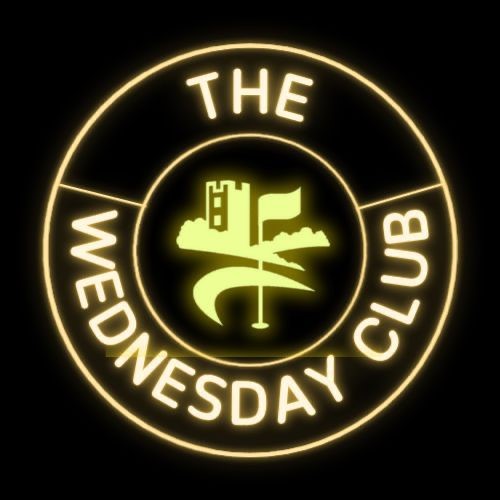 3 Clubs & a Putter Scramble     22nd May 2024 17:30-18:30Constable Course
Format – Texas Scramble(teams of 3)
Medal
Handicap – Combined index, divided by 6 then rounded to nearest whole number
Men’s – White Tee’s 
Ladies – Yellow Tee’s 

Rules 
3 clubs each & a putter, 3 person team, 3 drives each
No Gimme’s
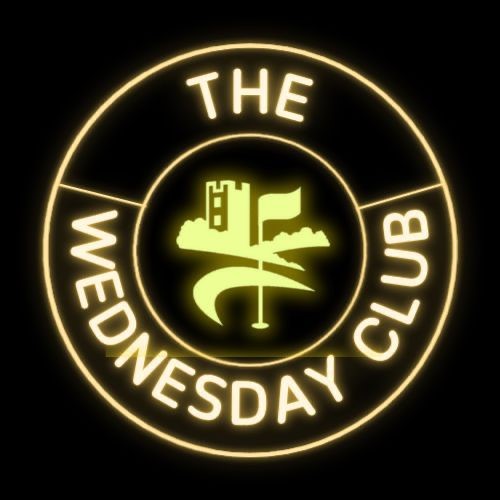 Club Roulette						29th May 2024 17:30-18:30Gainsborough Course
Format – Foursomes medal(teams of 2)
Handicap – Combined Index, divided by 4
Men’s – White Tee’s 
Ladies – Yellow Tee’s 

Rules
Alternating shots between players
Once a club has been used by the team it cannot be used again until all clubs have been used (excluding putter).
No Gimme’s
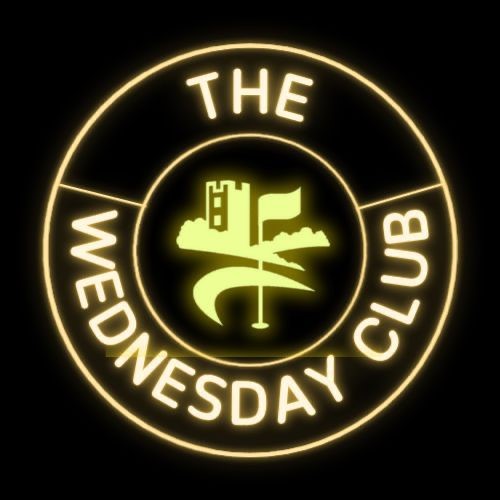 Formula 1 Golf	5th June 2024 17:30-18:30 Constable Course
Format – Betterball Matchplay(teams of 2)
Handicap – Half of handicap index
Green Tee’s for all to start

Rules
Win a hole – 3 Points and move up to Yellow Tee’s for next hole
Lose a hole – 0 Points and move back to White Tee’s for next hole
Half a hole – 1 Point each team and stay on Green Tee’s for next hole
No Gimme’s
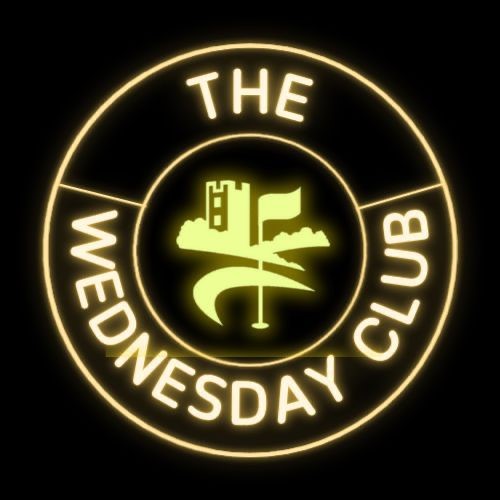 Blue Tee Challenge12th June 202417:30-18:30Constable Course
Format – Individual Medal
Handicap – half of index
Blue Tees for everyone on all holes

Rules
All player tee off from Blue Tee’s
Medal Scoring
No Gimmes
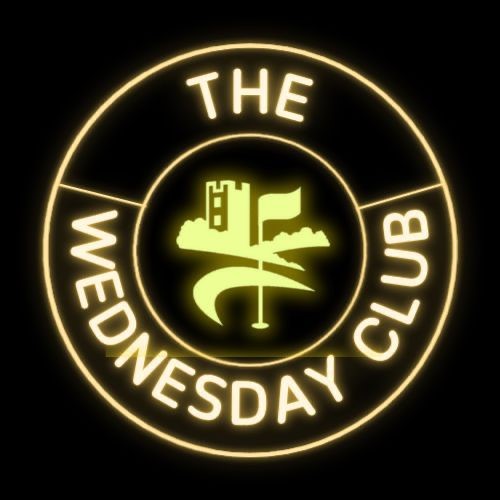 Left vs Right19th June 2024	17:30-18:30		Gainsborough
Format – Individual Points
Half handicap index
Men’s – White Tee’s
Ladies – Green Tee’s
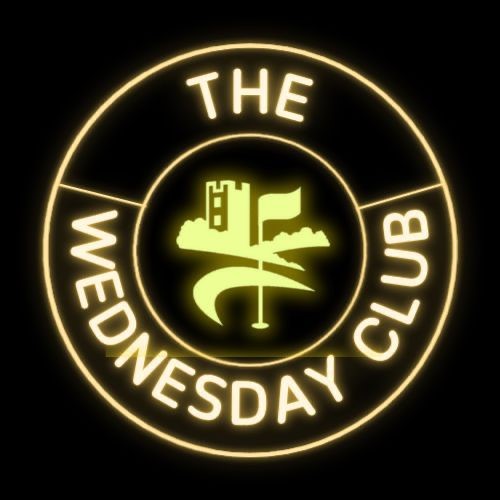 Rules
All 4 players tee off, the 2 furthest left are partners & 2 furthest right are partners for that hole
Partners could change every hole
Points are awarded for difference between lowest team score and highest team score
If player A makes a 4 and player B makes a 5 their score for that hole is 54, if player C makes 6 and player D makes 5 their score for that hole would be 65 so players A & B would get 11 points.
Only exception to this is one player makes a birdie where the team score would reverse so lower number is first e.g. if player A makes 3(birdie) and player B makes 5 their team score would be 35.
Player with most points at the end wins.
No Gimme’s
6 Person Scramble3rd July 202417:30-18:30Constable
Format – Texas Scramble(teams of 6)
Medal Scoring
Handicap – Combined index then divided by 12, rounded to nearest whole number
Men’s – White Tee’s
Ladies – Yellow Tee’s

Rules
Each person must have 1 drive
All players play all shots
No Gimme’s
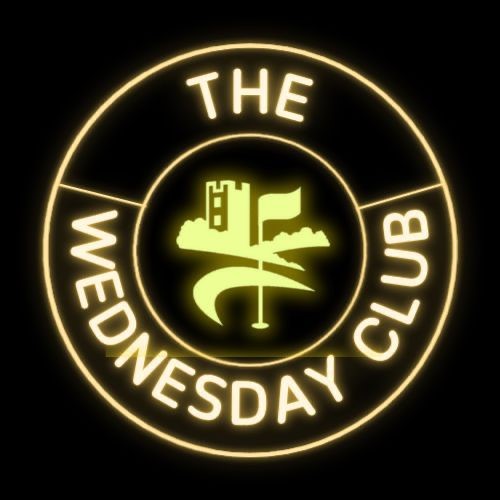 3 Scramble, 3 Foursomes, 3 Betterball 10th July 202417:30-18:30Gainsborough
Format – 3 Scramble, 3 Foursomes, 3 Betterball (teams of 2)
Medal Scoring
Handicap – Combined index then divided by 4, rounded to nearest whole number
Men’s – White Tee’s
Ladies – Yellow Tee’s

Rules
Each person must have 1 drive(scramble)
No Gimme’s
Holes 1,2,3 – Scramble
Holes 4,5,6 – Foursomes(alternating shots)
Holes 7,8,9 - Betterball
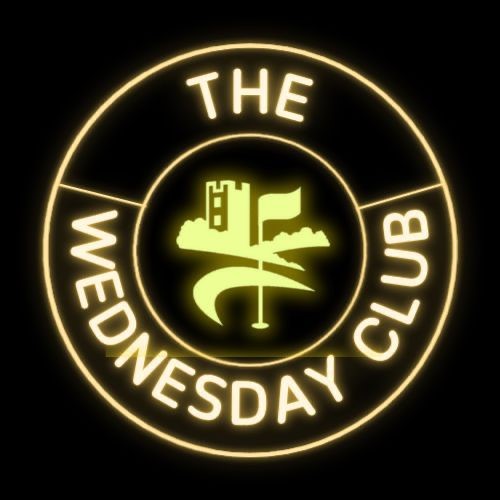 Medalford17th July 202417:30-18:30Constable
Format – Individual, 5 holes medal, 4 holes Stableford
Handicap – Half of index
Men’s – White Tee’s
Ladies – Yellow Tee’s

Rules
First 5 holes – net medal scoring
Last 4 Holes – Stableford scoring
Total Score – Medal Score minus Stableford Points 
No Gimme’s
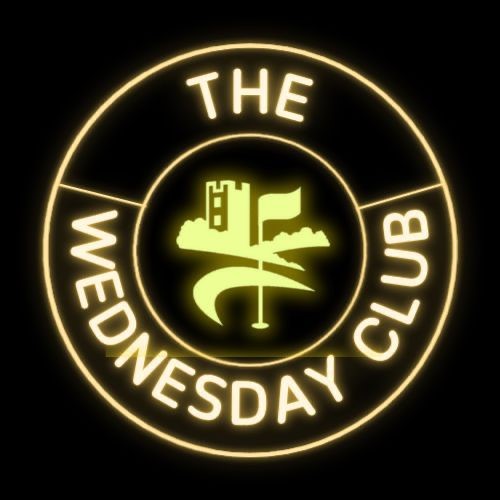 Trouble24th July 202417:30-18:30Gainsborough
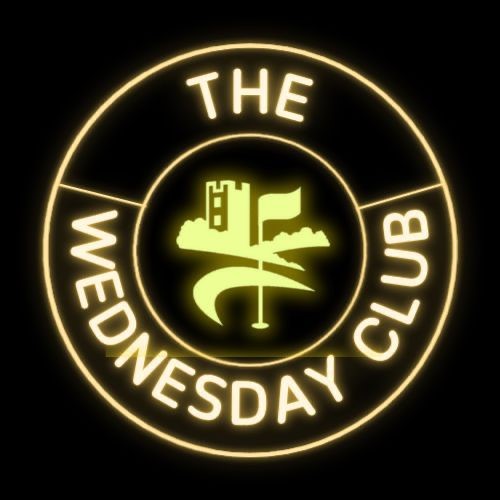 Format – Stableford
Handicap – Half Index
Men’s – White Tee’s
Ladies – Yellow Tee’s
Rules
 The goal is to collect the least number of ‘trouble points’ possible during a round.
out of bounds = 1
water hazard = 1
bunker = 1
three-putt = 1
leaving ball in bunker = 2
hitting from one bunker to another = 2
four-putt = 3
Overall Scoring – Stableford points minus ‘trouble points’ and highest score wins
3 Chucks & a Length31st July 202417:30-18:30Constable
Format – Individual Medal 
Handicap – Half Index
Men’s – White Tee’s
Ladies – Yellow Tee’s 

Rules
Individual Medal, each player will have 3 ‘chucks’ and a 6 foot piece of string to start with. 
3 ‘Chucks’ – each player is allowed the throw the ball 3 times without counting as a shot
String – each player is given 6 foot of string – the player can use up to 6ft to move the ball instead of taking a stroke (for example, if you are 1ft from the hole), however, each time the string is used, players must tie a knot in it, and the distance moved is deducted from the original 6ft length. These can be used at anytime and will not count as a shot and cannot be used back to back.
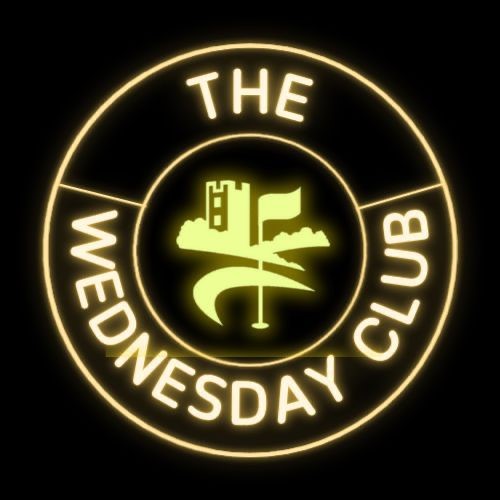 3 Tee Challenge7th August 202417:30-18:30Gainsborough
Format – Pairs Betterball Stableford
Handicap – Half Index
Men’s – White Tee’s
Ladies – Yellow Tee’s 

Rules
White Tee’s on Holes 1,4,7
Green Tee’s on Holes 2,5,8
Yellow Tee’s on Holes 3,6,9
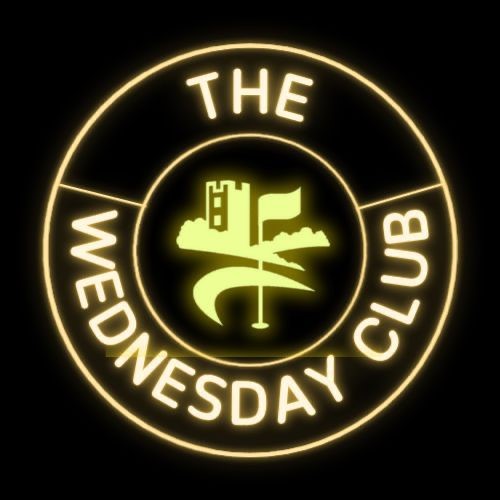 Alternating Foursomes14th August 202417:30-18:30Constable
Format – Alternate shots, Australian Stableford (Multiply Points)
Handicap – Half Index
Men’s – White Tee’s
Ladies – Yellow Tee’s

Rules
Both players tee off, then swap to hit 2nd shot, swaps again for the 3rd shots and this continues until both balls are holed.
Scoring – if player 1 gets 3 points and player 2 gets 2 points they are multiplied together and the team score would be 6 points.
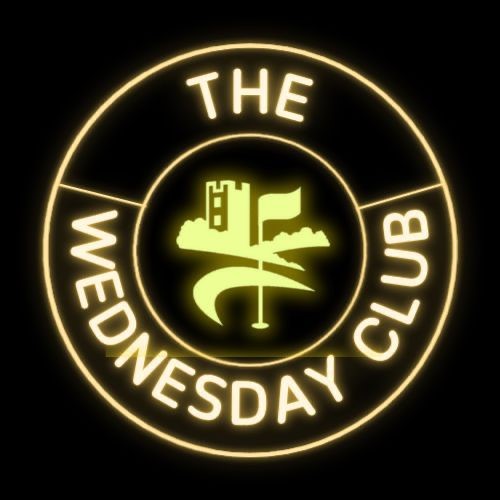 Left vs Right21st August 2024	17:30-18:30		Constable
Format – Individual Points
Half handicap index
Men’s – White Tee’s
Ladies – Green Tee’s
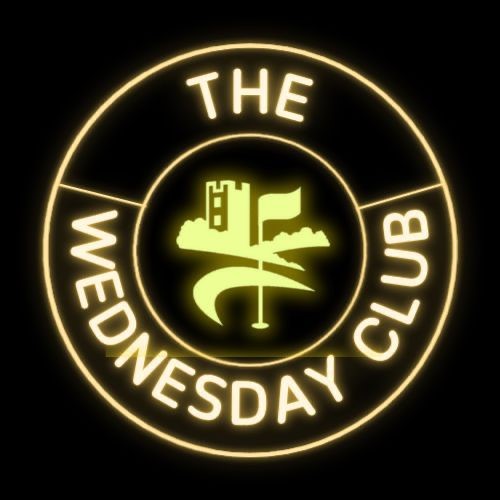 Rules
All 4 players tee off, the 2 furthest left are partners & 2 furthest right are partners for that hole
Partners could change every hole
Points are awarded for difference between lowest team score and highest team score
If player A makes a 4 and player B makes a 5 their score for that hole is 54, if player C makes 6 and player D makes 5 their score for that hole would be 65 so players A & B would get 11 points.
Only exception to this is one player makes a birdie where the team score would reverse so lower number is first e.g. if player A makes 3(birdie) and player B makes 5 their team score would be 35.
Player with most points at the end wins.
No Gimme’s